“Communities of Friends” 
Alibaba’s Postmodern B2B Signal to the West
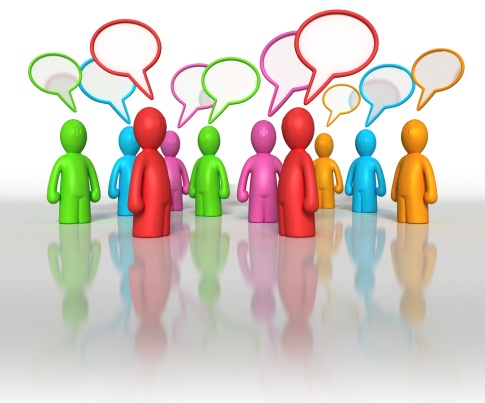 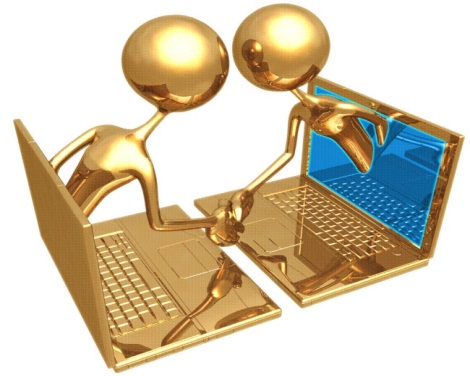 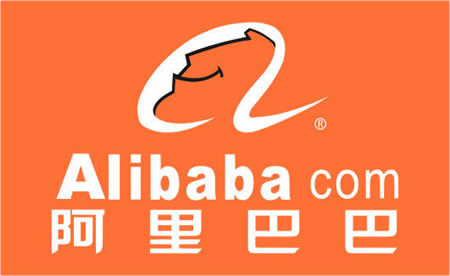 Mr. David C. Cockayne, University of Huddersfield Business School
1
Research Inspiration...
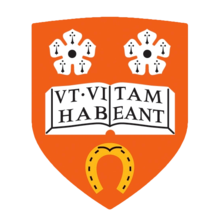 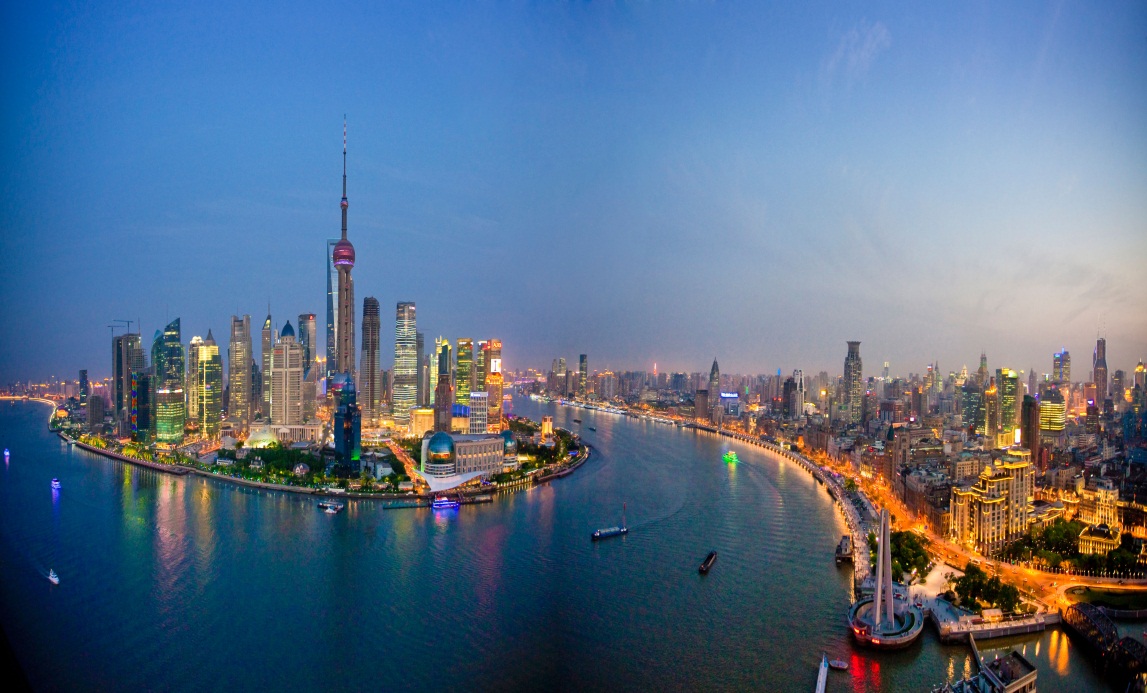 Aim and Structure
Aim:

Conceptual Paper – Present idea based on postmodern approach to B2B marketing for further research and investigation
B2B Marketing – From transactions to the ‘modern’ network
Alibaba’s “community of friends”
Postmodern turn for B2B?
Impact for the development of B2B marketing?
3
B2B Marketing – From Transactions, to the ‘modern’ network
4
Transactional Marketing
Sheth and Parvatiyar (1995) – Pre and Post Industrial Model of Market development (market-centric)

Wilkie and Moore (2003) – Marketing perspective; pre-marketing (before 1990); founding the field (1900-1920); formalising the field (1920-1950); paradigm shift (1950-1980); and shift intensification (1980-Present). 

Models differ although centre around a common theme; exchange-based, transactional (economics derived) theory dominated marketing research until around the 1980’s
5
Theory of the firm, and “the Economics man is King” (Hadjikhani and LaPlaca 2013)
Low price coupled with acceptable quality deemed acceptable, and desirable form of economic exchange Market dominated by mass-marketing, profit maximisation, trade of capital goods and production commodities 
Easy to quantify profits, margins and costs – more difficult to determine ‘quality’ and ‘durability’
Short-term, exchange focus leads to faster revenue accumulation rather than longer-term life-cycle costs. Major business bias in America – led to rejection and ignorance of “irrational, illogical customer activity”.
Adapted from: (Hadjikhani and LaPlaca 2013); (Sheth and Parvatiyar 1995); (Wilkie and Moore 2003); (LaPlaca 2009)
6
Evolution?
Economic, exchange focus lost grip on knowledge dominance with the during Wilkie and Moore’s (2003) ‘intensification of the paradigm shift’
Customer service, added value (and value propositions), superior quality, and differentiation based on customer preference in-line with the newly formed ‘marketing concept’ spilled over into B2B marketing
Realisation that economic, transaction focus nurtured ‘marketing myopia’ (Levitt 1960) – Linked to Henry Ford and Harvey Firestone (Hadjikhani and LaPlaca 2013).
7
The ‘modern’ network
- 	The transition from economic, transaction focused marketing to a more network / relationship based model is consistent with the rise to power of the marketing concept.
By the 1970s the marketing concept had formalized and consolidated itself at the crux of of modern marketing (Bagozzi, 1975; Kotler, 1972), inspired from the pioneering marketing theories of Alderson (1957, 1965), 
Marketing concept formed around the grand narratives (Lyotard 1984) of modernism. It prescribes the relationship that institutions are to have with their consumers and other stakeholders (Dholakia and Firat 2006)
8
‘modern’ marketing
The marketing concept sits not just at the heart of marketing but now also in modern culture as a whole, Infusing politics, work relationships, colleagues, and even the way in which people think about themselves (Andrusia and Haskins, 2000). 
As such ‘modern’ marketing constitutes a cultural cornerstone of contemporary modern social existence (Dholakia and Firat 2006).
modern marketing’s success cannot be overstated -  it is the principal mode of modern business relationships, partly because it captures the essence of modern culture
9
Postmodern turn for Business to Business Marketing?
10
Concepts of postmodernism culture have incited new perspectives and debates across social sciences (i.e. Featherstone, 1991; Lash, 1990; Cova 1997; Kozinets 2002.

Technology-driven electronic methods of communicating and transacting aid and accelerate these ongoing cultural transformations (Dholakia and Firat 2006).

Postmodernism calls for the ‘folding-in’ of the past and the future into the expansive ‘here-and-now present’ – a perspective encapsulated in Alibaba’s ‘community model’.
11
Cova’s ‘linking value’ of consumption (1997)
Cova (19977) suggested that marketing lagged behind societies move from the ‘modern’ to the ‘postmodern’.
Marketing (and the marketing concept) individualised consumption – ignoring the community, collaborative value of consumption
Ethnosociological analysis revealed the ‘linking value’ of consumption, creating ‘consumption communities’ where the true value of consumption was derived from shared community value rather than simply individualistic symbolic / functional value combinations.
12
Alibaba’s ‘Community of Friends’ – beyond the ‘modern’ marketing concept?
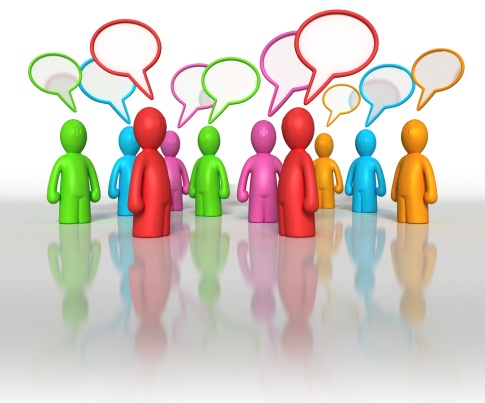 13
A “Community of Friends”
Originally developed as a means to unite and help develop China’s plethora of SMEs
E-Intermediary built around China’s business values of face, and ‘guanxi’
Substantial Investment (Yahoo) in 2005 saw organisation grow and expand internationally
Focus shifted – uniting China’s plethora of SMEs with foreign business opportunities
Launch of TaoBao allowed ‘friends’ to chat, share photos, comment, display status updates and generally ‘become friends’ irrespective of ‘business transactions’ – system originally trialled by Alibaba.
14
Conclusions and Further Considerations…
Postmodern perspective offers an alternative view to the transaction and relationship models of B2B Marketing
B2C marketing has arguably started to shift – is B2B falling behind?
Can Western B2B marketing potentially learn from this model?
Is there scope for further research?
15
Questions?
16